Situational Awareness Level of AISA system
Ivan Tukarić 1, Kristina Samardžić 1, Tomislav Radišić 1, Celina Vetter 2    

1 Department of Aeronautics, Faculty of Transport and Traffic Sciences, University of Zagreb
2 Centre for Aviation, School of Engineering, Zürich University of Applied Sciences
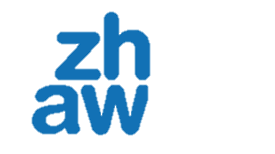 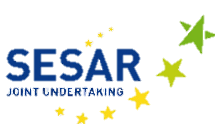 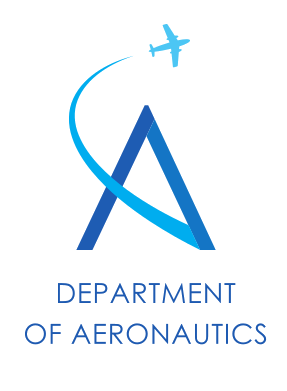 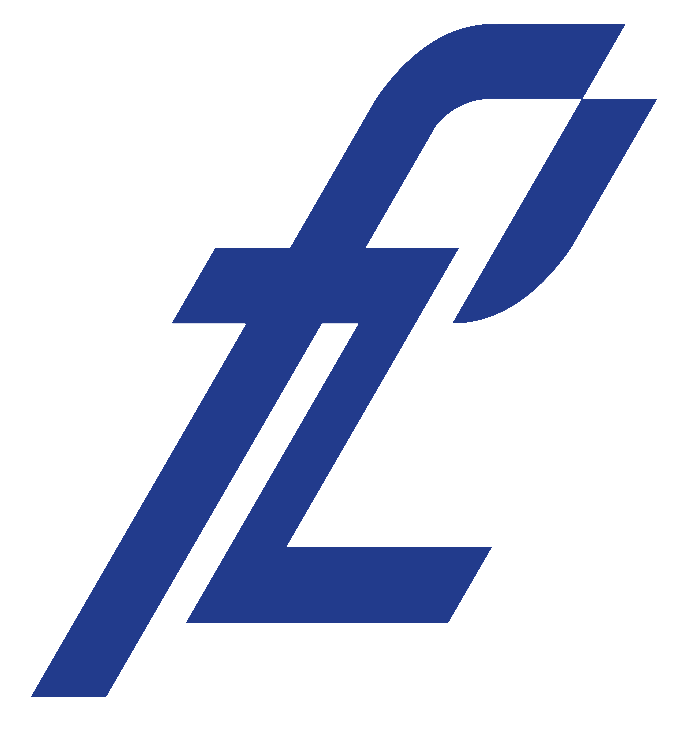 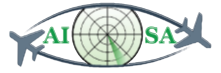 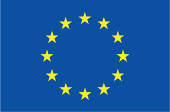 Summary
Project introduction
 Situational awareness (SA)
 Chosen SA assessment framework
 SA assessment process
 Results of AISA SA assessment
2
12th EASN International Conference, Barcelona
20.10.2022.
AI Situational Awareness (AISA) Foundation for Advancing Automation
SESAR Horizon 2020 project no. 892618
 Exploration of:
 Implementation of automation techniques in ATM
 Human-machine cooperation
ATCO monitoring task automation, machine learning module integration
 Additional objective – assess developed machine SA
3
12th EASN International Conference, Barcelona
20.10.2022.
[Speaker Notes: Automation techniques – expert systems, machine learning
Human-machine cooperation – especially the effect and role of machine SA

Machine SA was evaluated against human SA  the results show they are comparable
- this research is a separate, standalone assessment by different criteria]
Situational awareness (SA)
PERCEPTION of environmental elements and events with respect to 
time and 
space
COMPREHENSION of their meaning
Research focused on human situational awareness
 Machine situational awareness
 Team situational awareness
PROJECTION
of their future status
SA
4
12th EASN International Conference, Barcelona
20.10.2022.
[Speaker Notes: Perception of the environment and events, their understanding and projection into the future

Machine SA – or artificial SA
– can it be developed and used?

Team SA – how will machine SA shape it?]
SA framework
Vocabulary
used to define
Developed by Profs. Jantsch and Tammemäe
 System self-awareness as a source of robust and dependable behaviour
 Focus on self-awareness integration into highly resource-constrained systems
Conditions
Additional requirements
combined into
Requirements
Awareness classification system
5
12th EASN International Conference, Barcelona
20.10.2022.
[Speaker Notes: Robust and dependable behaviour, even in a changing environment and under diminished capabilities  TIRED DRIVER]
SA assessment
Framework analysis
 Sub-system identification and system boundary definition
 Condition fulfillment
 Requirement fulfillment
 Determination of system awareness level
6
12th EASN International Conference, Barcelona
20.10.2022.
[Speaker Notes: 1) To find relevant concepts for step 2
2) Finding system components which will fulfill each role described in the framework
3) Determining which awareness conditions are fulfilled
4) Determining are awareness requirements fulfilled
5) Assessing the awareness level of the system]
AISA system assessment
No need to define alternative sub-systems
Careful system boundary choice
7
12th EASN International Conference, Barcelona
20.10.2022.
[Speaker Notes: Sub-systems – as defined during the AISA project
System boundary – choice was informed by step1 (framework analysis)]
Vocabulary
Semantic Attribution
Expectation on Environment
Goal
Abstraction
Disambiguation
Inspection Engine
Desirability Scale
History of a Property
Semantic Interpretation
Purpose
Expectation on Subject
8
12th EASN International Conference, Barcelona
20.10.2022.
[Speaker Notes: Let’s learn some new words!
Authors defined vocabulary to be used in awareness conditions and requirements

ABSTRACTION – mapping recorded values to properties
DISAMBIGUATION – choice and certainty assessment, if abstraction results in more than 1 possible interpretation
SEMANTIC INTERPRETATION – abstraction + disambiguation – from measurements and a set of properties to a single property, with values, meaningful in the context

DESIRABILITY SCALE A value range that captures the desirability of something from “very undesirable" to “very desirable" is called a Desirability Scale DS.
SEMANTIC ATTRIBUTION maps the values of a property to a point in the desirability scale.
HISTORY OF A PROPERTY The evolution of the values of a property is called its history. A plain history is factual, i.e. all the measured or abstracted values are stored. Alternatively, in case of fading history, more distant values are averaged, thus keeping the amount of required memory reasonable.
GOAL A goal consists of one or several sub-goals. We denote the set of goals that refer to subject properties as GS, and those goals that deal with environment properties
as GE.
PURPOSE The purpose of a subject is to achieve all its defined goals to an as high degree as possible.
EXPECTATION ON ENVIRONMENT The expectations of a subject in its environment EE consists of all implicit and explicit assumptions about the environment necessary
for the subject to operate properly.
EXPECTATION ON SUBJECT The expectations of the subjects in itself ES consists of all implicit and explicit assumptions about the subject necessary for it to operate properly.
INSPECTION ENGINE The inspection engine is a mapping from a set of properties P onto a desirability scale DS, i.e. it inspects all the properties and assesses them by deriving a value on the desirability scale.]
Awareness of a Property
Subject makes physical measurements or observations that are used to derive the values of property P by means of a meaningful semantic interpretation.
C1
C2
The semantic interpretation is robust.
C3
There is a semantic attribution which is meaningful.
C4
The subject’s reaction to its perception of P is appropriate.
A history of the evolution of the property over time is maintained, in particular of the increasing or decreasing deviations over time.
C5
Subject can assess how well it meets all is goals, thus having an understanding which goals should be achieved and to which extent they are achieved.
C6
The subject can assess how well the goals are achieved over time and when its performance is improving or deteriorating.
C7
Awareness of a Subject
9
12th EASN International Conference, Barcelona
20.10.2022.
[Speaker Notes: C1 – system receives data from data sources and they are converted directly to RDF files – single interpretation. The properties are chosen/defined to be meaningful in the ATC context

C2 – goal of employed SHACL rules used for the knowledge graph – system should return an error if faulty inputs are found – accomplished, but not guaranteed  partially fulfilled!

C3 – mapping property values to a desirability scale - the system, through automated monitoring tasks, compares values to goals – some properties are not mapped, because they don’t have a desirability (such as callsign)  ACCEPTABLE

C4 – appropriate reaction to inputs is storing, analysis, creation of new properties, creation of appropriate outputs

C5 – history of property values is available in the KG - system outputs as history of property deviations

C6 – goals are represented by cleared values – system outputs denote goal achievement (or process of achievement)

C7 – tasks check goal achievement – they are stored so goal achievement can be tracked through time
- some tasks check parts of the system  own performance!]
Awareness of a Property
Subject makes physical measurements or observations that are used to derive the values of property P by means of a meaningful semantic interpretation.
C1
C2
The semantic interpretation is robust.
C3
There is a semantic attribution which is meaningful.
C4
The subject’s reaction to its perception of P is appropriate.
A history of the evolution of the property over time is maintained, in particular of the increasing or decreasing deviations over time.
C5
Subject can assess how well it meets all is goals, thus having an understanding which goals should be achieved and to which extent they are achieved.
C6
The subject can assess how well the goals are achieved over time and when its performance is improving or deteriorating.
C7
Awareness of a Subject
10
12th EASN International Conference, Barcelona
20.10.2022.
C1
Awareness Level 0
Awareness Level 2 / Self-aware system
Aware of at least one environment property and one system property according to C1 to C4, plus C6
Contains an inspection engine which periodically derives one integrated attribution of the system as a whole 
Computes its actions based on (a) monitored and attributed properties of the environment, (b) attributed expectation of the system, (c) sets of goals on system and environment properties
C2
Awareness Level 1
C3
Awareness Level 3 / History sensitive self-aware system
Fulfills all requirements of an Awareness Level 2 system 
Fulfills the history conditions C5 and C7
Awareness Level 4 / Predictive system
Fulfills all requirements of an Awareness Level 3 system 
Its decision-making process involves a simulation engine which can predict the effects of actions on the environment and the system itself and, in case of an anomalous result, can search through simulations for the best action
Awareness Level 5 / Group-aware system
In addition to being self-aware, the system distinguishes between itself, the environment, and the peer group (which is treated differently because of its own set of expectations and goals)
Awareness Level 1 / Adaptive system
Fulfills conditions C1 to C4
Tries to minimize the difference between input and reference values by use of a PID controller or similar algorithm
Awareness Level 0 / Functional system
Fulfills conditions C1 to C4
Instinctively reacts to a given input always in the same manner; its output is a mathematical function of its input
Awareness Level 2
C4
Awareness Level 3
C5
Awareness Level 4
C6
Awareness Level 5
C7
11
12th EASN International Conference, Barcelona
20.10.2022.
[Speaker Notes: AL0 
- computer code always processes data in the same way
– C1, C3, C4 fulfilled, C2 partially fulfilled

AL1 
– the system works to minimize the difference by producing outputs which influence the environment (the ATCO), which acts to change the values
C1-C3 fulfilled, C2 partially fulfilled

AL2 
– system is aware of both env and system properties in the necessary ways (maps values, has goals, tracks goal fulfilment etc)
- Inspection engine – task which checks operation of the conflict detection machine learning module 
System computes actions by a) using data in the KG, b) SHACL rules, KG completeness, c) goals/cleared values

AL3
Partial fulfillment of AL2
C5 and C7 demonstrated as fulfilled – deterioration and improvement mentioned there are demonstrated for appropriate properties (not all, since they are not all applicable)

AL4
Simulation engine = conflict detection machine learning module
Partial fulfillment of AL3

AL5
- Additional goals of 3rd parties (e.g. sector exit flight levels – defined in Letters of Agreement) are represented in the KG – they can be seen as peer group with specific goals]
Conclusions
AISA is conditionally an Awareness Level 5 system
Improvements/changes necessary to confirm assessment
 No general automated system awareness level framework
Assessment requires subjective decisions (e.g. on system scope)
Additional work necessary to modify framework for specific system
12
12th EASN International Conference, Barcelona
20.10.2022.
[Speaker Notes: conditionally  system improvements or an alternative approach to robust semantic interpretation
- Assessment aids system development

hard to determine SA level 
different system scopes – different awareness levels
difference between systems means that a fixed general framework might be unusable]
Thank you for your attention!Questions?
{itukaric, ksamardzic, tradisic}@fpz.unizg.hr
celina.t.vetter@zhaw.ch
aisa-project.eu